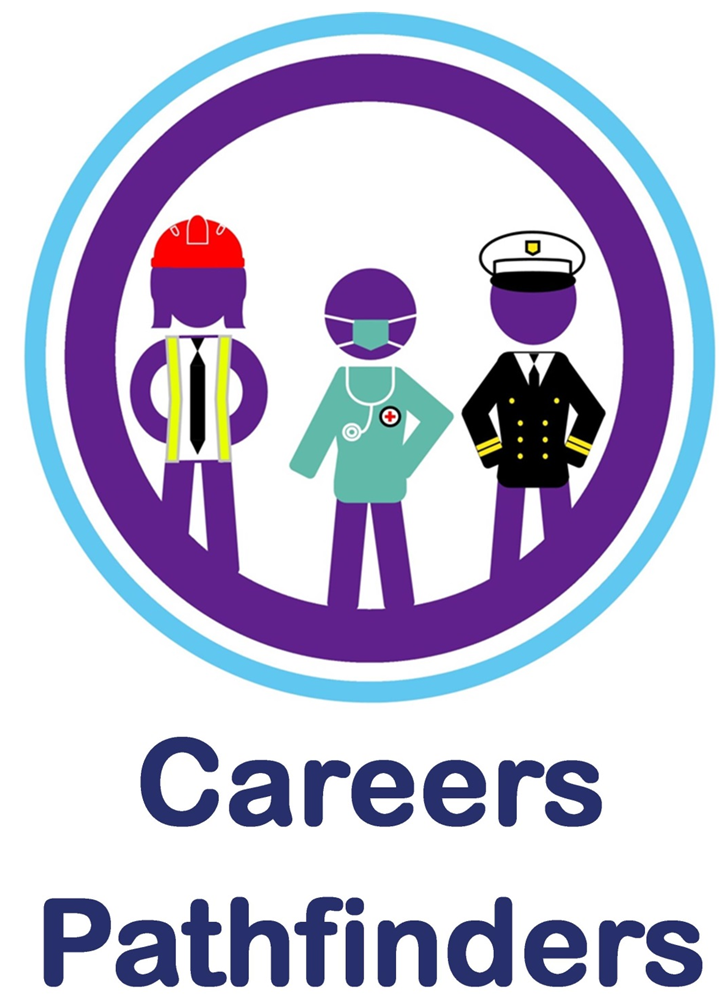 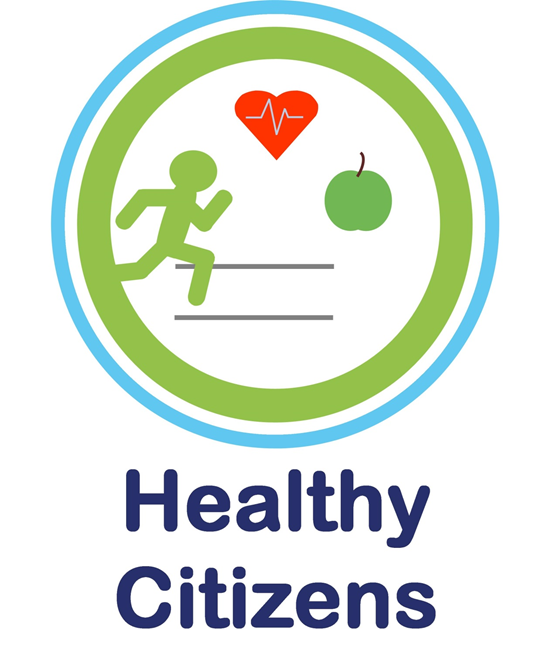 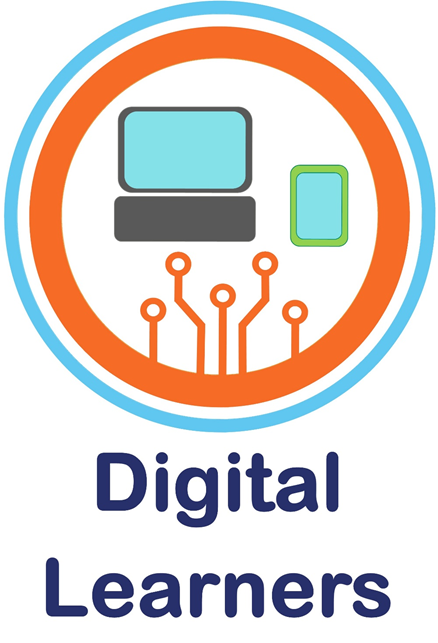 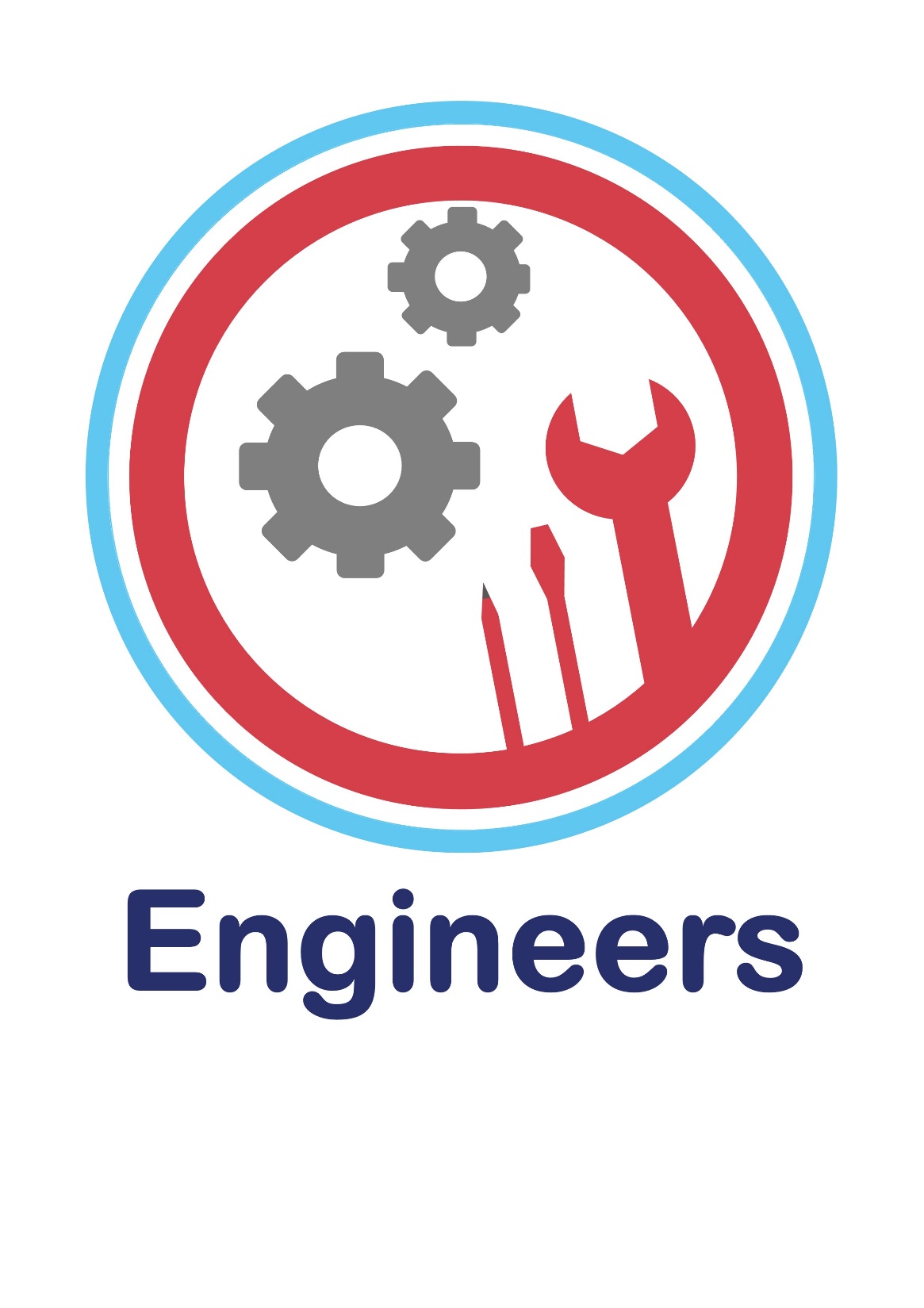 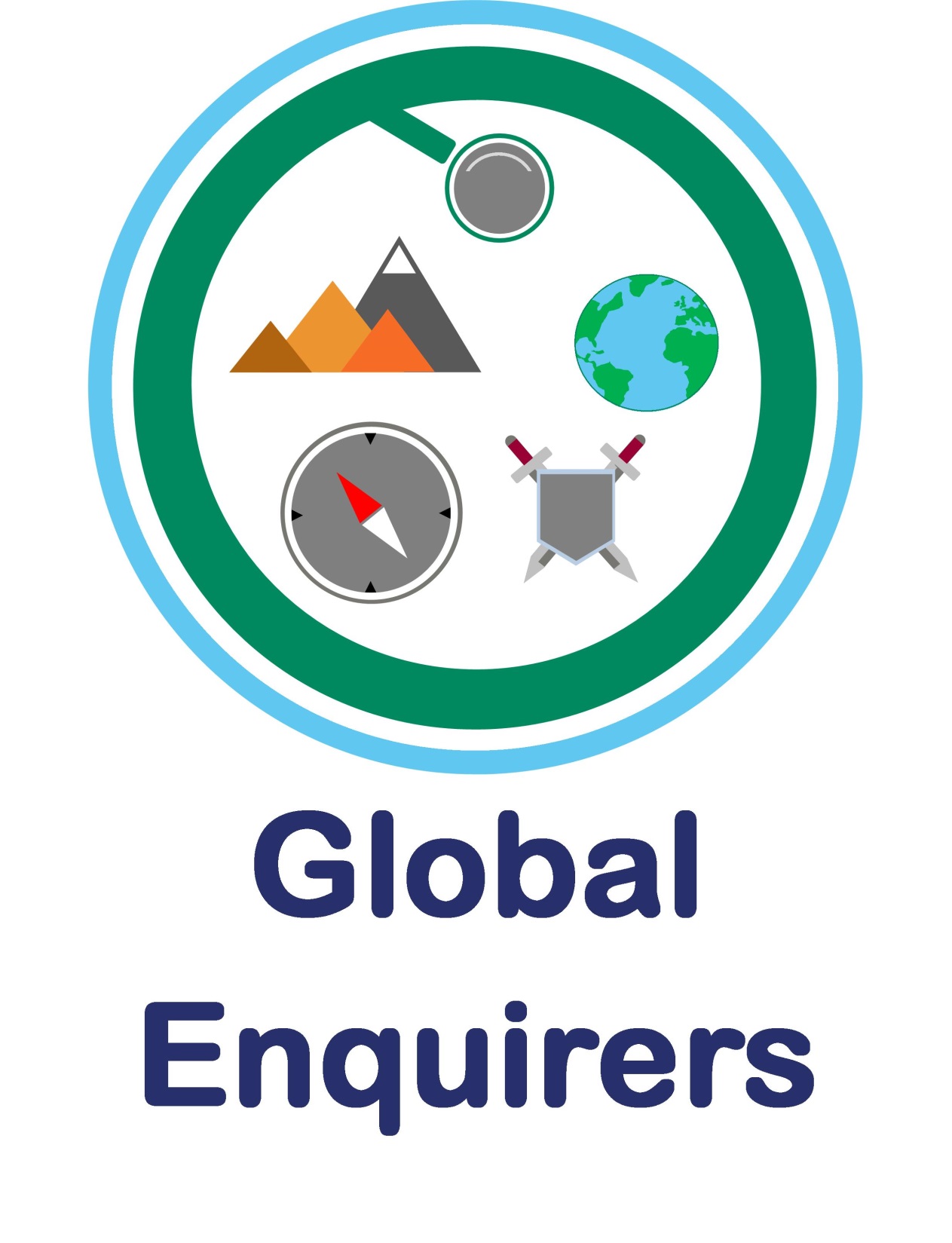 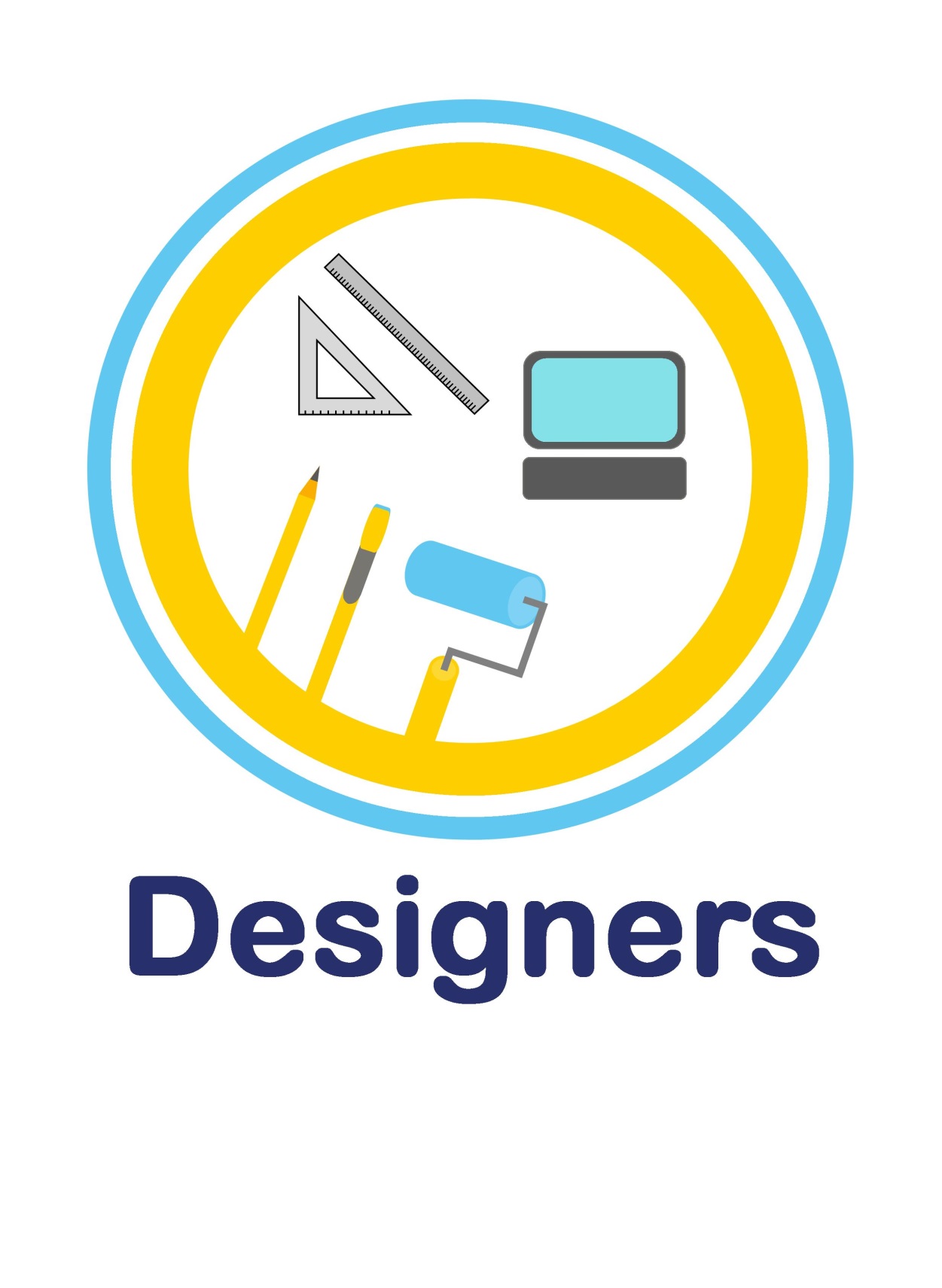 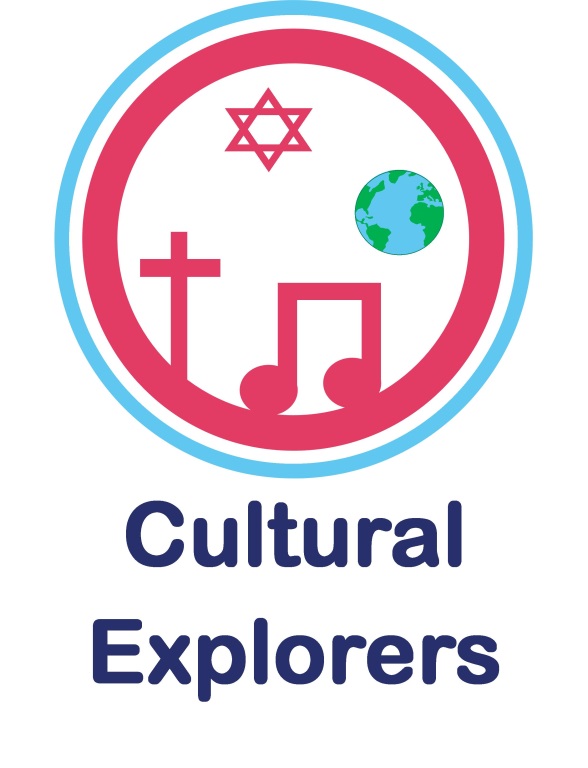 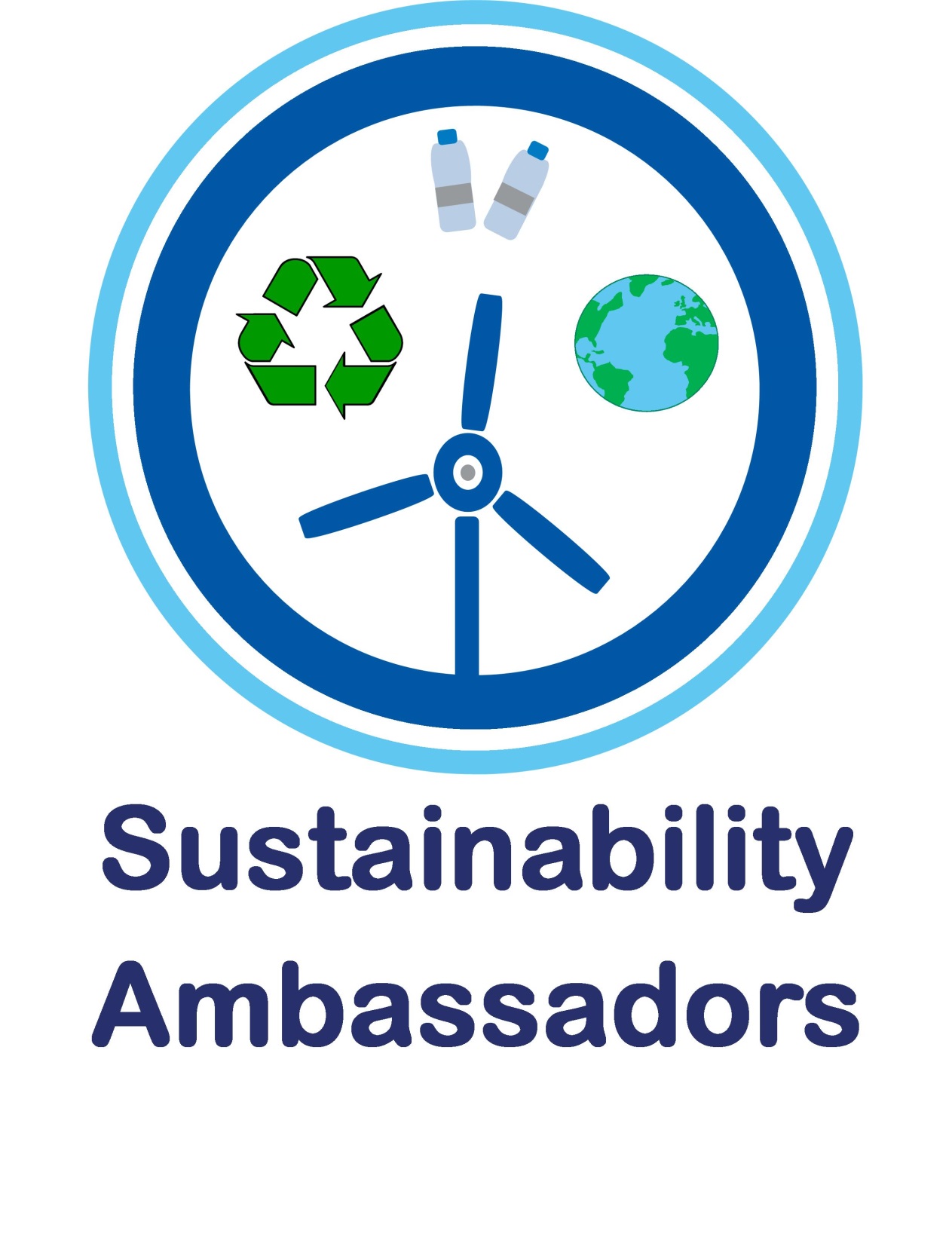 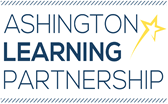 Medium Term Plan: Global Enquirers- History
Frozen Kingdom
Using the K,S,U you have learnt in this unit of work, how can we use complex historical sources to find out who/what was responsible for the loss of life in the sinking of the Titanic?
What can we learn about equality in society from the Titanic disaster? 
What role did polar exploration play in our understanding of the world?
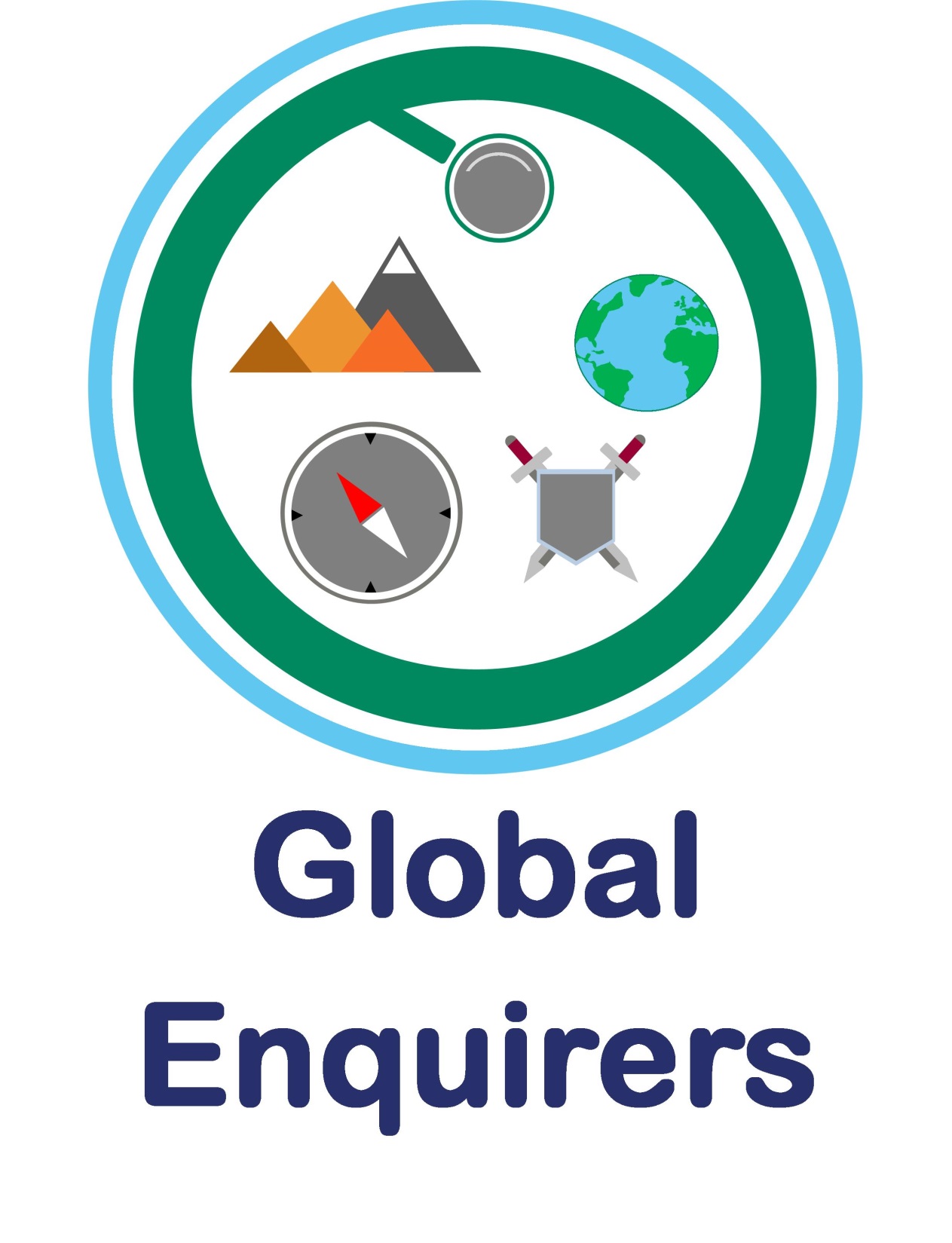 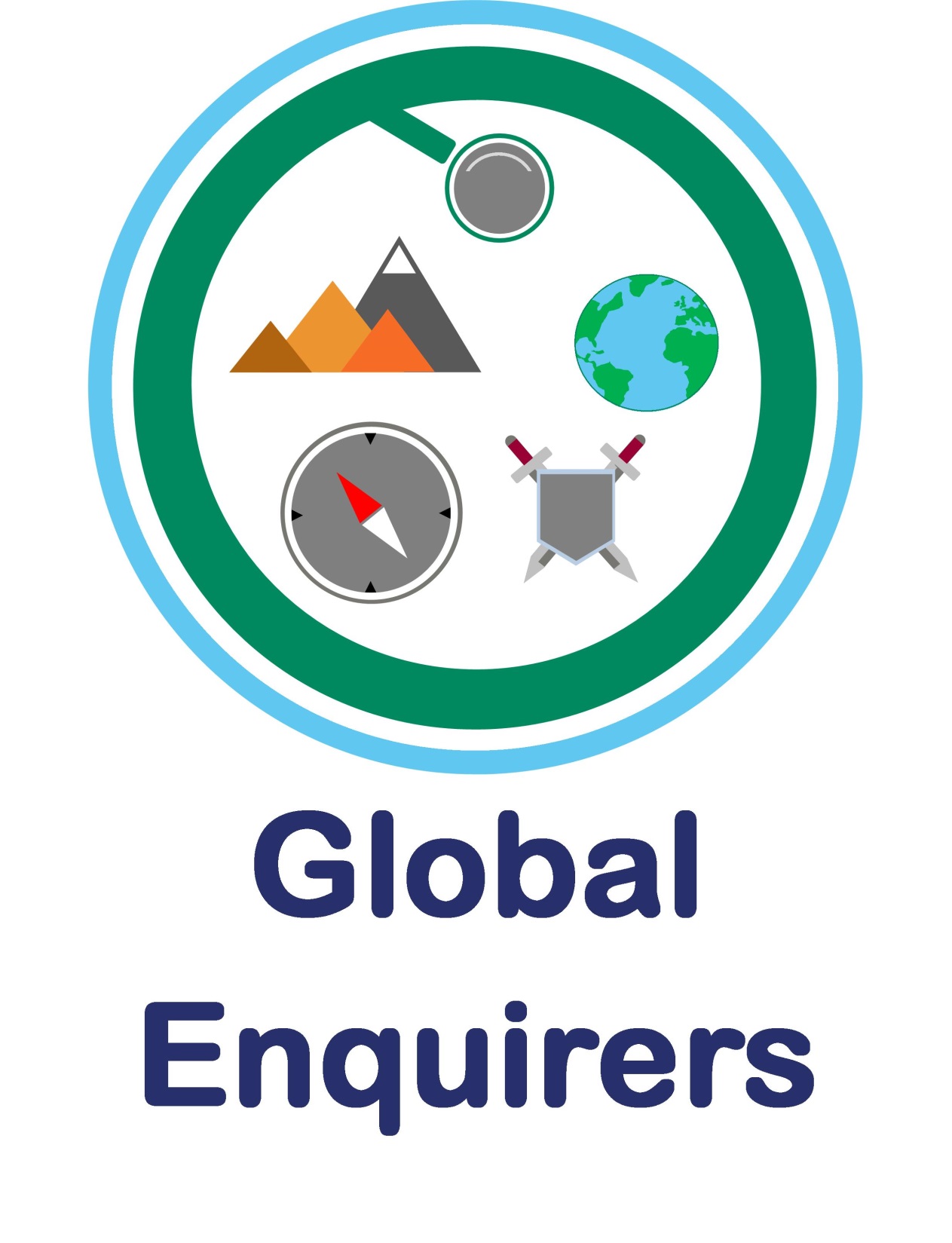 Transferable Knowledge
using and interpreting sources, social inequality, chronology
Aspect of Study
Chronology and change
Historical enquiry
National Curriculum Overview of Programme of Study
A high-quality history education will help pupils gain a coherent knowledge and understanding of Britain’s past and that of the wider world. It should inspire pupils’ curiosity to know more about the past. Teaching should equip pupils to ask perceptive questions, think critically, weigh evidence, sift arguments, and develop perspective and judgement. History helps pupils to understand the complexity of people’s lives, the process of change, the diversity of societies and relationships between different groups, as well as their own identity and the challenges of their time.
The national curriculum for history aims to ensure that all pupils:  know and understand the history of these islands as a coherent, chronological narrative, from the earliest times to the present day: how people’s lives have shaped this nation and how Britain has influenced and been influenced by the wider world  know and understand significant aspects of the history of the wider world: the nature of ancient civilisations; the expansion and dissolution of empires; characteristic features of past non-European societies; achievements and follies of mankind  gain and deploy a historically grounded understanding of abstract terms such as ‘empire’, ‘civilisation’, ‘parliament’ and ‘peasantry’  understand historical concepts such as continuity and change, cause and consequence, similarity, difference and significance, and use them to make connections, draw contrasts, analyse trends, frame historically-valid questions and create their own structured accounts, including written narratives and analyses  understand the methods of historical enquiry, including how evidence is used rigorously to make historical claims, and discern how and why contrasting arguments and interpretations of the past have been constructed,  gain historical perspective by placing their growing knowledge into different contexts, understanding the connections between local, regional, national and international history; between cultural, economic, military, political, religious and social history; and between short- and long-term timescales

Pupils should continue to develop a chronologically secure knowledge and understanding of British, local and world history, establishing clear narratives within and across the periods they study. They should note connections, contrasts and trends over time and develop the appropriate use of historical terms. They should regularly address and sometimes devise historically valid questions about change, cause, similarity and difference, and significance. They should construct informed responses that involve thoughtful selection and organisation of relevant historical information. They should understand how our knowledge of the past is constructed from a range of sources.

During this area of study students should be taught to:

a study of an aspect or theme in British history that extends pupils’ chronological knowledge beyond 1066.
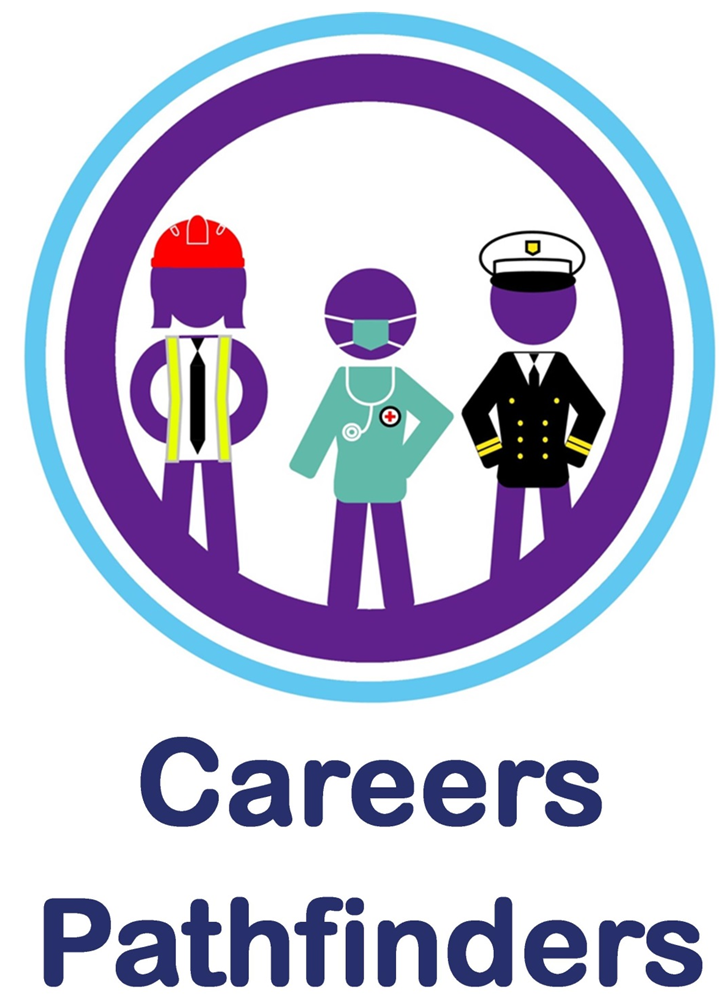 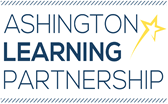 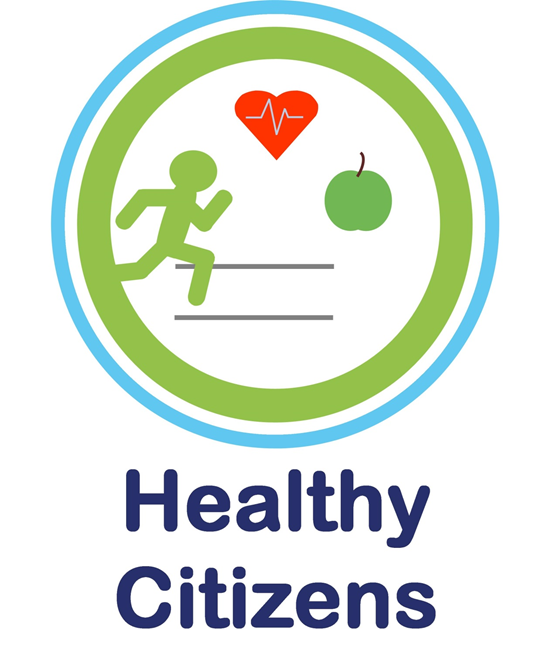 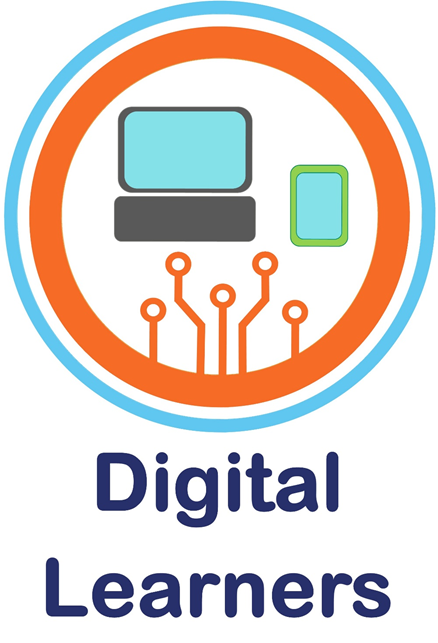 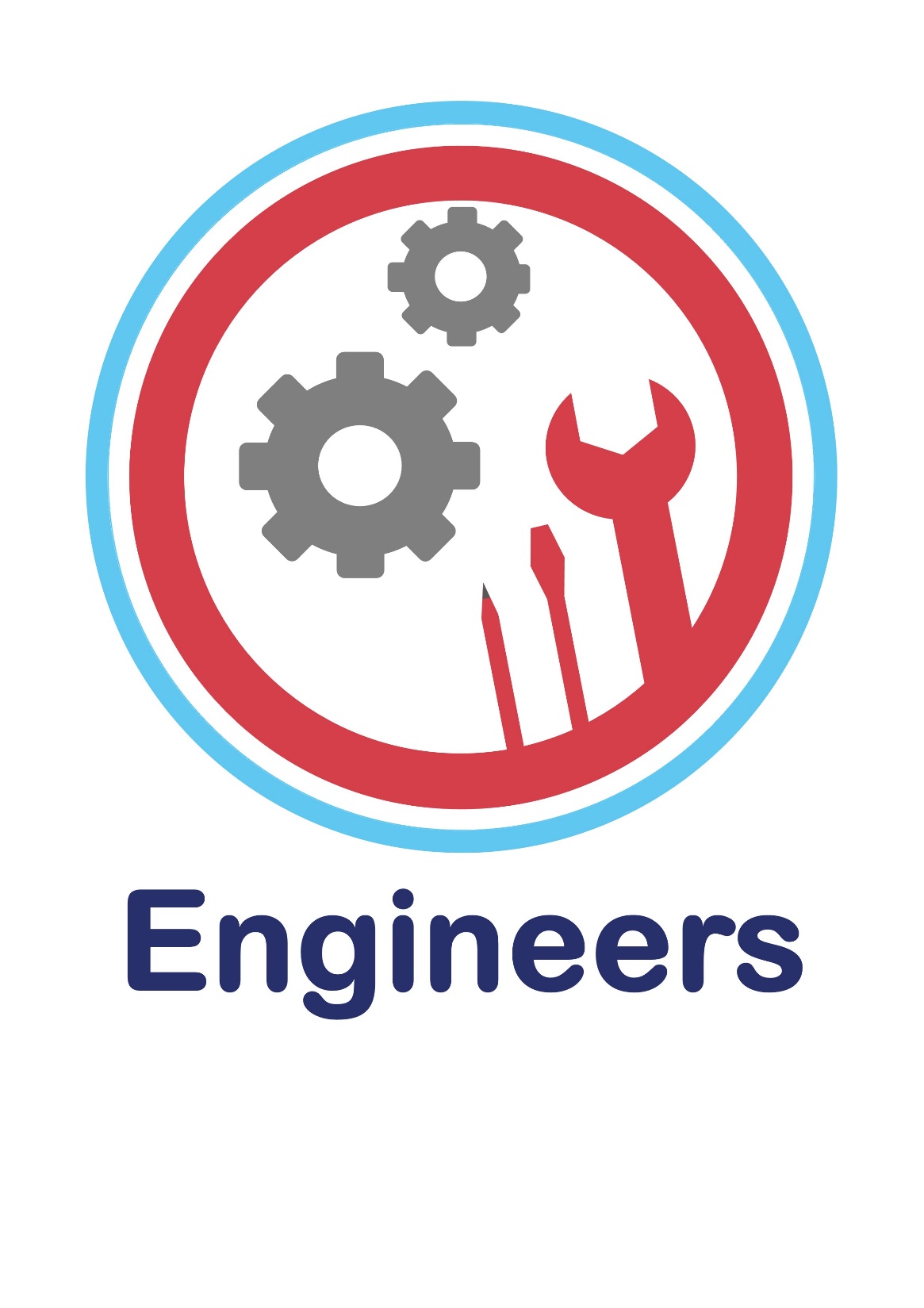 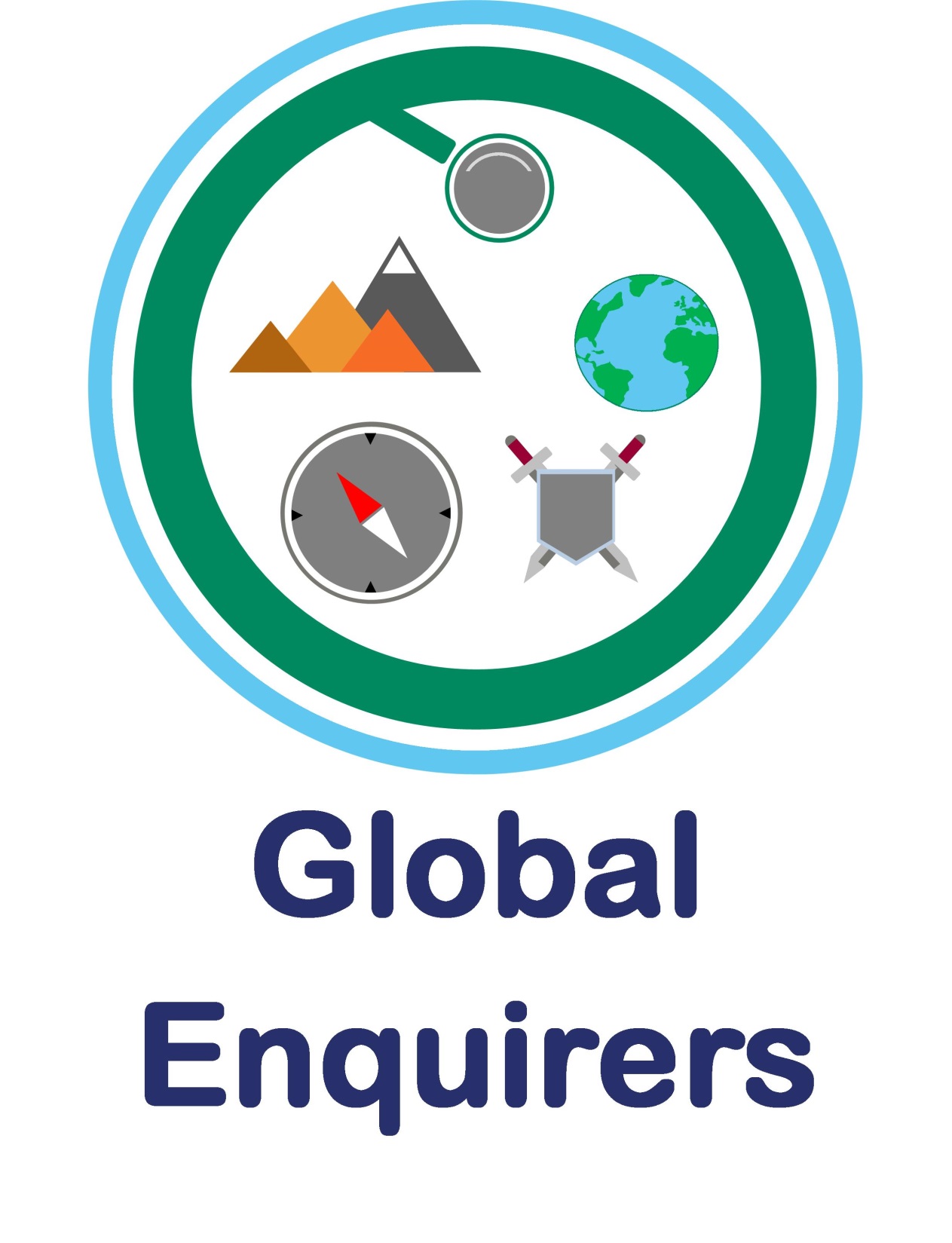 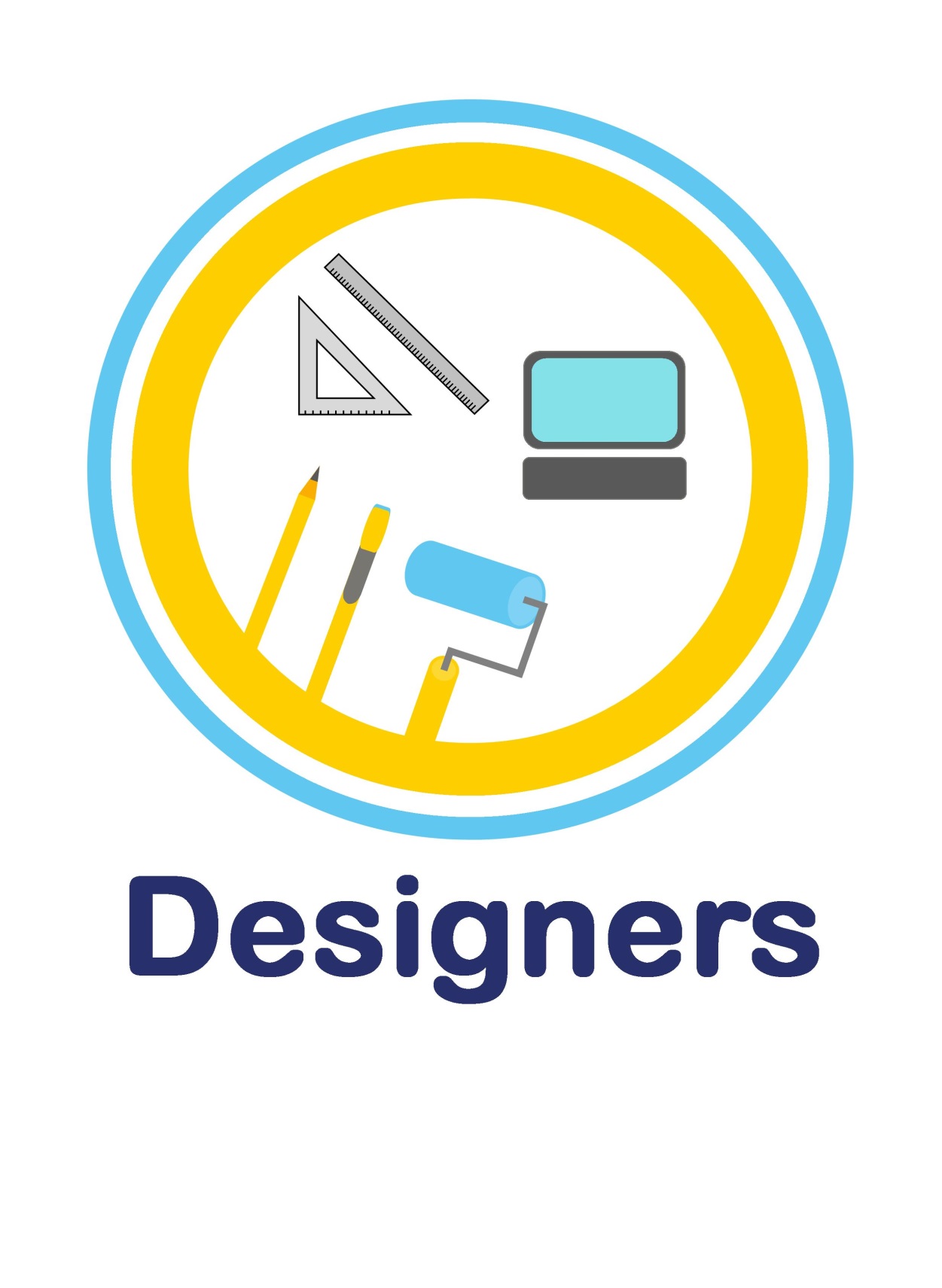 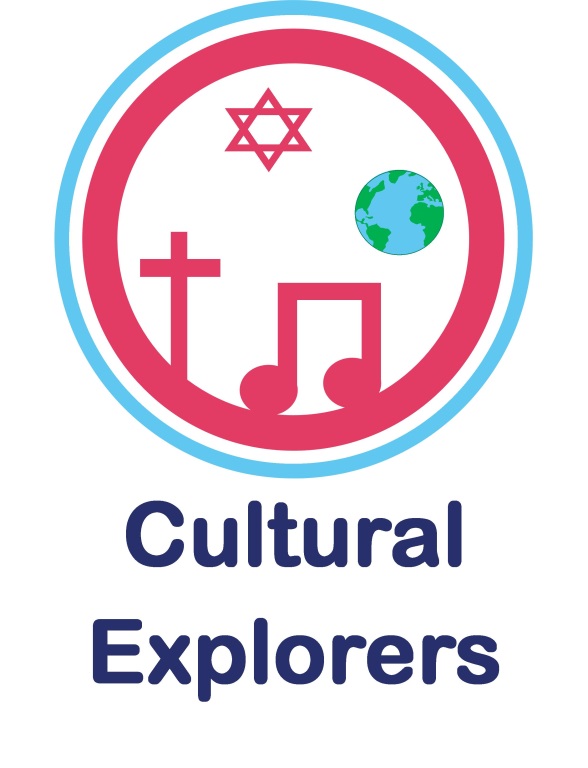 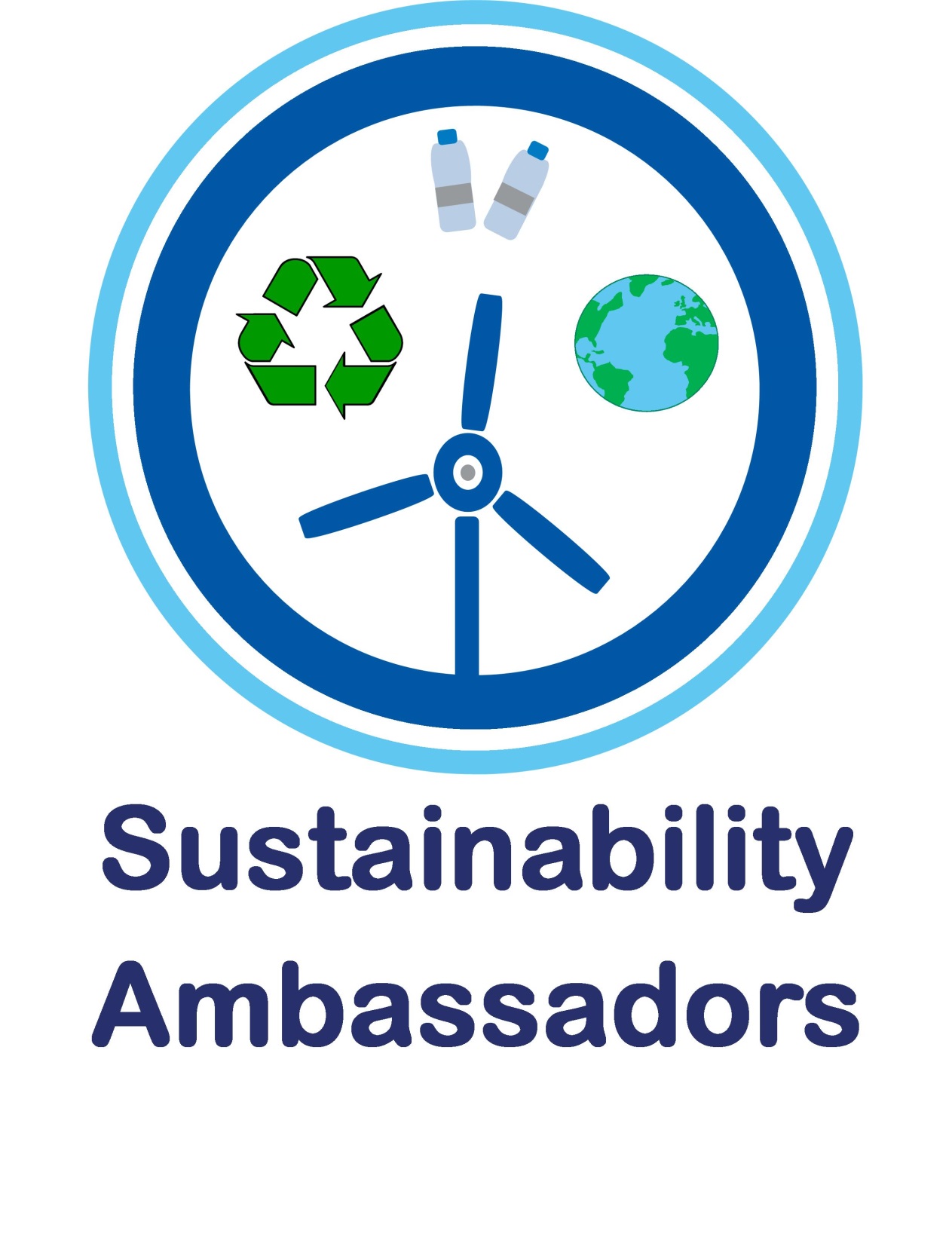 Substantive Knowledge (subject-specific)

When the Titanic sank and how this fits within a wider chronological framework, particularly relating to the periods studied in previous year groups.
Why people were on board the Titanic.
Why the Titanic was seen as such a special ship at the time and what facilities were on board.
What conditions were like on board the Titanic for people of different social class.
That the social class divisions on board the Titanic were reflective of society.
Who has been blamed for the sinking of the Titanic and the reasons for this
That sea travel changed as a result of the Titanic disaster.



People have explored the polar regions to find out more about them.
Expeditions can be very dangerous.
Concept  Knowledge 
Social and gender inequality - that there are examples throughout history of people not being treated ‘fairly’
Chronology 
That cause and effect shapes history.
Sources of information can express different viewpoint and can be biased.
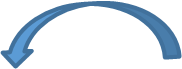 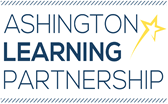 Real World Links:

Emigration - people making dangerous voyages to other countries. Refugees attempting to cross the Mediterranean Sea.
Communication – understand and respect that people have different views.
Team-working – respect and listen to others, use the strength and skills of others.
Opportunities to apply Skills for Life during enquiry learning lessons.
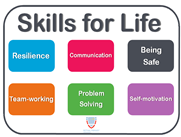 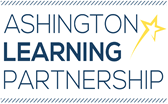 OPAL links
Igloo building
Influential Figures

Robert Falcon Scott
Ernest Shackleton
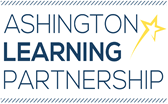 Curriculum Coverage

(Previous, expected and what follows on)
Prior National Curriculum Coverage
National Curriculum Coverage
Subsequent National 
Curriculum 
Coverage
Year 4 Autumn Term - the Viking and Anglo-Saxon struggle for the Kingdom of England to the time of Edward the Confessor (the impact of the reign of Alfred the Great, struggle for power, the portrayal of the Vikings through historical sources, daily life.)
a study of an aspect or theme in British history that extends pupils’ chronological knowledge beyond 1066 (how and way crime and punishment has changed over time including the treatment of people of different genders and social classes, the success of the British Empire and the Industrial Revolution and how this impacted on population and a rise in crime levels, Sir Walter Raleigh -explorers).
Year 6 Autumn Term- a study of an aspect or theme in British history that extends pupils’ chronological knowledge beyond 1066 (social class in Victorian Britain through the Titanic, women’s roles in WW1)
Year 6 Spring Term Ancient Greece – a study of Greek life and achievements and their influence on the western world (the evolution of democracy, what the Ancient Greeks did for us, beliefs and traditions, gender inequality)

Year 6 Summer Term a non-European society that provides contrasts with British history – one study chosen from: early Islamic civilization, including a study of Baghdad c. AD 900; Mayan civilization c. AD 900; Benin (West Africa) c. AD 900-1300.
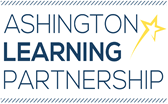 Language Plan
Sequence of Teaching and Learning
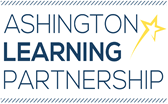 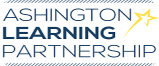 Sequence of Teaching and Learning
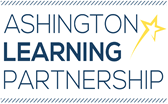 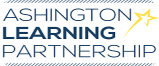 Sequence of Teaching and Learning
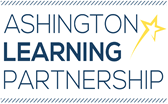 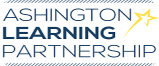 Sequence of Teaching and Learning
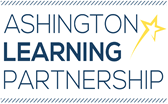 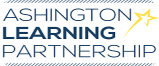 Sequence of Teaching and Learning
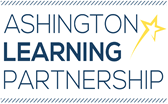 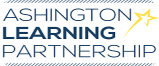 Sequence of Teaching and Learning
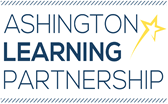 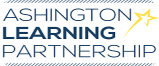